New Jersey Institute of Technology
University-Wide Budget Planning Committee
Overview of Structure, Process, and Outcomes
January 7, 2022
[Speaker Notes: Start by thanking the team -- challenges, yes -- but encouraged by the team I am working with both within Finance and outside of the department.]
Subcommittee Teams and Focus Areas
Control Expense Growth
2
Subcommittee Teams and Focus Areas
Control Expense Growth
3
Suggested Focus Areas
Team 1A -New Students - Recruitment, Marketing, Yield.   Items to consider: 
Yield Rate – Applications, Accepts, Deposits, Enrolled
Student Discount Rate & Institutional Aid
Branding & Marketing Strategy
Competitors and Pricing
Team 1B – Continuing Students, New Programs (Online & Global).   Items to consider: 
Retention Rate and how to retain 
NJIT Global – Online Strategy
International Satellite Campus (Egypt) Opportunities
Control Expense Growth
Team 2 – External Sources – Research & Fundraising.  Items to consider: 
Research grant proposal yield – External factors – what fields have the most Funding Allocated
Partnerships / Collaborations
Sponsorship Strategies e.g. Target operations that could be fully or partially funded externally
Team 3 – Auxiliaries & Other Sources.  Items to consider: 
Conferences & Facility Rental – opportunities & challenges (eSports)
Makerspace – Outside Usage
Residence Halls
Parking Services
Intellectual Property & Commercialization
Team 4 – Operating efficiencies & cost avoidance.  Items to consider: 
Administrative staffing levels & operations
Process improvements – Value added vs Non Value Added
Digitizing workflows and approvals
Facilities & Space utilization
4
Committee Proposal Development Timeline
1/7 – Kick-Off Meeting – Brainstorming  & Data Requests
Week of 1/10 – Subcommittees meet and review proposals and data in the context of an impact assessment – outcomes, resources, and time commitment 
Week of 1/17 – Full Committee meeting to review ranked committee proposals
2/2 – 1st Draft recommendations due for each subcommittee
2/7 - Draft Executive Summary of recommended actions, costs, and implementation timeline shared with Committee for technical review; period open 2/7 -  2/13
5
Subcommittee Team Roles
Control Expense Growth
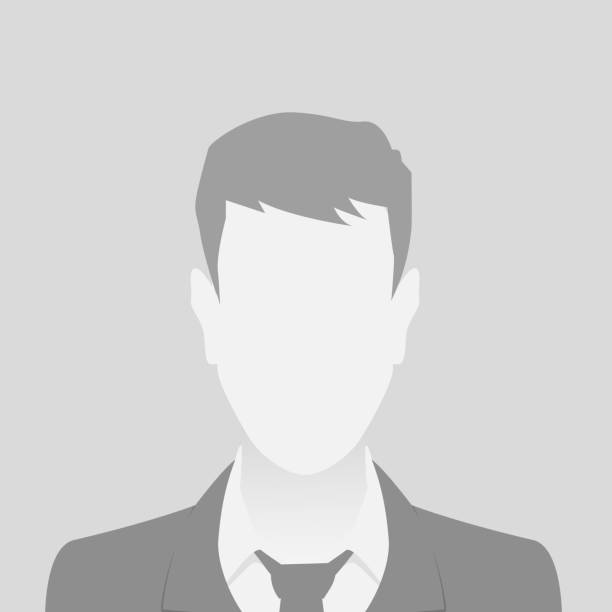 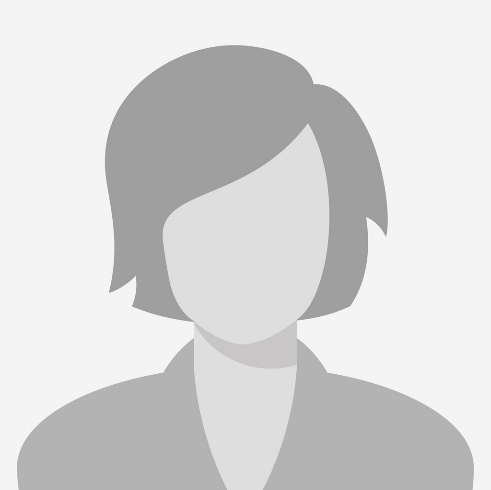 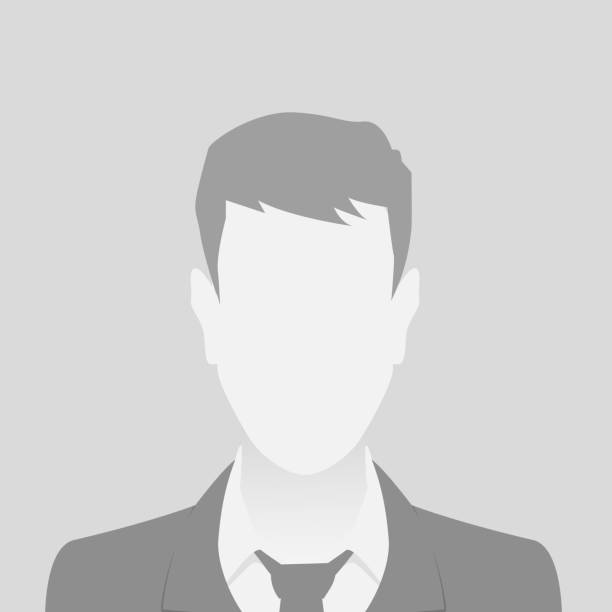 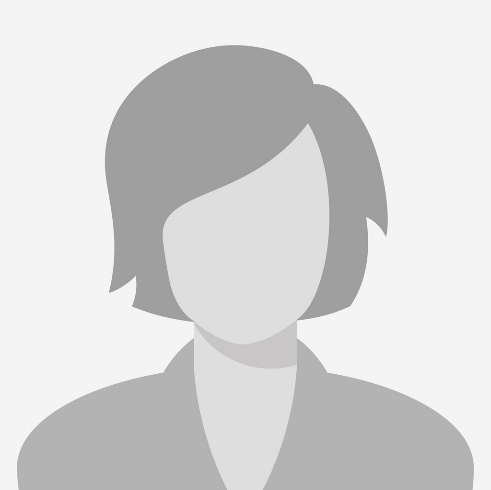 Recorder
Participant
Facilitator
Timekeeper
Records key decisions, conclusions, and action items
Compiles notes and conclusions
Participates
Develops & keeps agenda
Maintains a positive safe atmosphere
Assigns action items
Communicates
Manages time
Manages visual aids
Participates
Understands
Contributes
Presents ideas
6
Google Share Drives - Team Workspaces
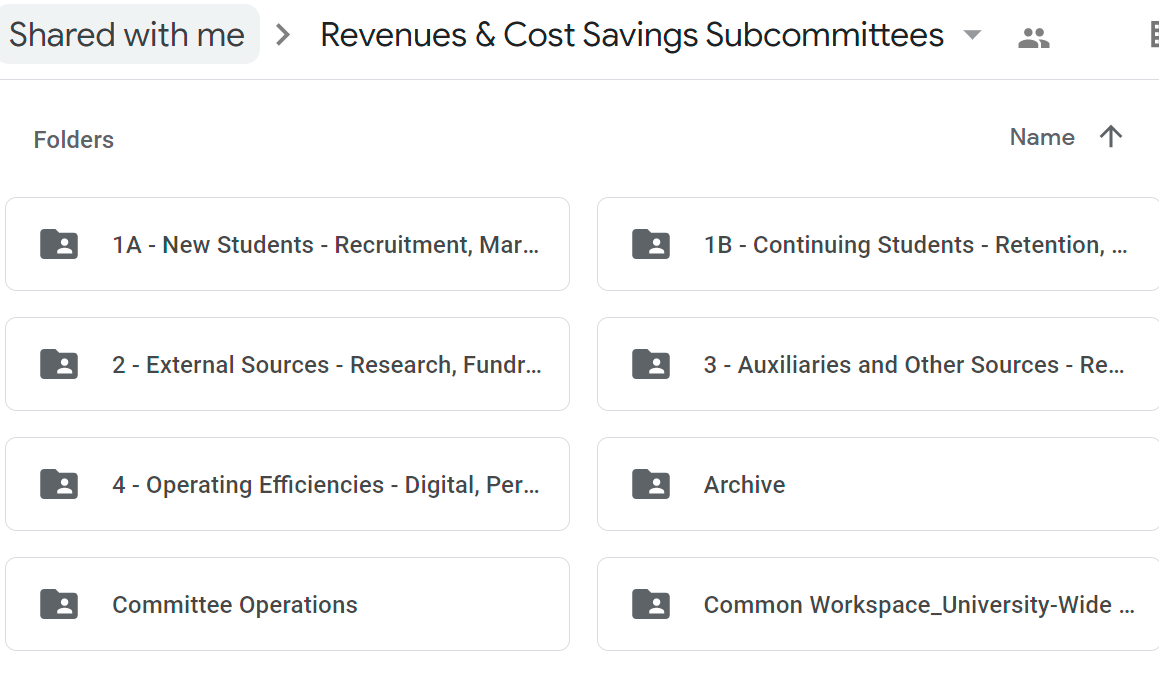 All work should be kept in the google share drive.  Each subcommittee has their own working folder
Common workspace is where all information that will be shared with the entire committee should be kept
Google Jam (Whiteboards) should be moved to your subcommittee folders
7
Process for Proposal Development
Information Gathering
Full Proposal Development
Initial assessment to see what would be the greatest impact (financial) proposal – Information Requests
Template for full proposal development
1
2
3
4
5
Brainstorming
Submission of Proposals
Proposal Feasibility & Impact
Final proposals from each subcommittee will be consolidated and shared with Senior Administration
Get as many ideas as possible to pursue further
Further drill down on proposal to start to consider impact, resources & ROI, and timeline
8
Resources and Templates
Resources
Budget Office Team Members Assigned to each Focus Area
Financial Data
Office of Institutional Effectiveness
Student Data
Faculty & Course Data

*Schedule – Committee with Resources Assigned in Google Drive
Templates & Tools
Brainstorming spreadsheet
Google Whiteboard (Jam)
Impact Assessment Rubric
Developing Proposals for Consideration & Action Plans
9